Ann E. Gillies  Ph. D.
Banning ‘Conversion’
Ephesians 5:13-17
But when anything is exposed by the light, it becomes visible, 
for anything that becomes visible is light. Therefore it says,

“Awake, O sleeper,
    and arise from the dead,
and Christ will shine on you.”

Look carefully then how you walk, not as unwise but as wise, making the best use of the time, because the days are evil. 
Therefore do not be foolish, but understand what the will of the Lord is.
‘Conversion’ Therapy
What it is

How banning it will affect the Church
‘Conversion’ Therapy
According to Bill S-202

any practice, treatment or service designed to change an individual’s sexual orientation or gender identity or to eliminate or reduce sexual attraction or sexual behaviour between persons of the same sex. For greater certainty, this definition does not include a surgical sex change or any related service.
MacEwen U.
also known as “reparative therapy,” “reintegrative therapy,” or “sexual orientation and gender identity change efforts”) is any form of treatment, including individual talk therapy, behavioural or aversion therapy, group therapy treatments, spiritual prayer, exorcism, and/or medical or drug-induced treatments, which attempt to actively change someone’s sexual orientation, gender identity, or gender expression 		                  		         (Wells, 2019)
Conversion Therapy in Canada:   The Roles and Responsibilities  of Municipalities
Penalties
Loss of professional license
Loss of Business license
$10,000 fine
5 years in jail.
3 basic suppositions
As a matter of biology 
The understanding that homosexuality is INNATE
a genetically predetermined aspect of humanity
As a matter of psychology
That homosexuality 
is IRREVERIBLE
and that attempts to change require a deep denial of self
As a matter of sociology 

that homosexuality is          a  
‘NORMAL’ 
state
No Disagreement!
“Five decades of psychiatric evidence demonstrates that homosexuality is immutable and non-pathological and a growing body of more recent evidence implicates biology in the development of sexual orientation and there is simply no disagreement among scientists”
(Burr, 1993).
APA &  CPA  AGREE
APA does not believe that same-sex orientation should or needs to be changed, and efforts to do so represent a significant risk of harm.

No credible evidence exists that any mental health intervention can reliably and safely change sexual orientation

CPA “recognizes that individuals differ in the fluidity of their sexual attractions across the lifespan” but does not see that as a “supporting argument in favour of conversion or reparative therapies.”  

states that it opposes any therapy with the goal of repairing or converting an individual’s sexual orientation; regardless of age.  This includes prayer or religious rights, modification of behaviors and individual or group counselling.
20/20 VISION
2002 Shidlo and Schroeder produced a study called Changing Sexual Orientation. 

This study was ORIGINALLY entitled:
“Homophobic Therapies:  Documenting the Damage”

The title was changed after the first 20 interviews when they discovered that some participants reported having been helped
20/20 VISION
Arguments based on the immutability of sexual orientation are unscientific, given that scientific research does not indicate that patterns of same-sex and other-sex attractions remain fixed over the life course.     			                               				      (Diamond & Rosky, 2016)

These arguments misrepresent and marginalize those sexual minorities who experience their sexuality as chosen, nonexclusive, or variable. 

Diamond is calling on LGBT activists to quit promoting the 
‘Born that way’ myth.
BLURRED VISION?
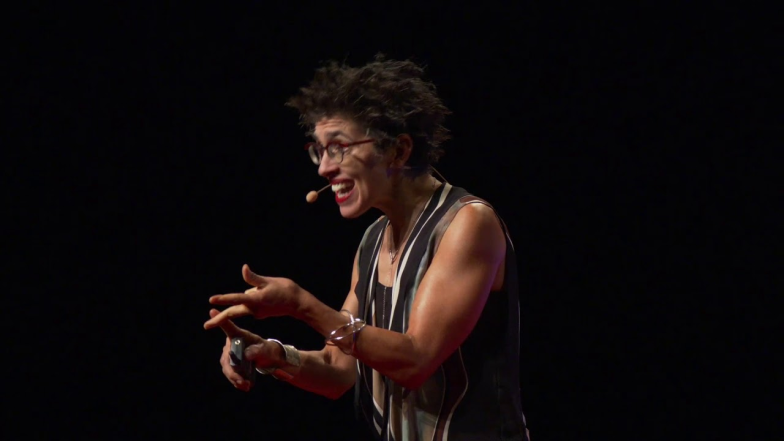 Even with these strong statements

Diamond has gone on record saying that she opposes psychotherapy that is open to sexual attraction change     
					                                  (Rosik, 2016).
Sexual Orientation Change Efforts (SOCE)
Consistently reintegrated by some researchers is the suggestion that all previous literature on 
(SOCE) 
lacks validity and/or reliability in quantitative studies 
and there is a lack of 
‘high quality’ qualitative studies
20/20
Dr. Ken Zucker, CAMH:
the absence of data for “reparative therapy” 
		is not that surprising
 (indeed, one might also note that, despite the multiplicity of published works on affirmative psychotherapies for gays and lesbians, they too, lack any clear empirical foundation)
 at least if one uses standard guidelines for
 empirically-validated treatments.
BLURRED VISION
The APA and CPA continue to deny the reality of change in some SSA individuals.

They continue to disavow studies and apply extreme pressure on researchers and publishers to retract significant research.
Disavowed studies:  ( just 2 of many)
2001:  Spitzer’s study revealed 66% of men & 44% of women arrived at good heterosexual functioning; many found therapy helpful overall.

2018 Santero, et. al -  A number of participants  changed a dramatic extent;
	 		from completely SSA to completely OSA; 
	2/3 moved a significant amount towards heterosexual
     	Only one out of 125 men , expressed extreme negative  effects
	there was real change, little harm, much good,
 completely opposite to the findings of the APA
Banning CT in Canada
Manitoba  2015, “immediate steps” against CT  encouraged 
              individuals who receive such treatment to file a complaint 

Ontario 2015, Ontario passed Bill 77: “Affirming Sexual
               Orientation and Gender Identity Act

Nova Scotia 2018  Bill No 16, the “Sexual Orientation and 
	Gender Identity Protection Act
The New Initiative
Municipalities
June 2018: Vancouver -first Canadian municipality to ban CT
August 2019,:Edmonton bans CT
September 2019:  St. Albert bans CT
October 2019: Fort McMurray bans CT but includes  exemption for signed consent
November 2019:  PEI bans CT
What will be banned in Churches?
According to Wells, 2019
“What makes this bylaw so powerful, is that it captures all forms of conversion therapy, whether they are medical, spiritual, or religious”

On the Horizon: biblical references to homosexual sin
It’s about banning
CONVERSION
the PREACHING OF THE GOSPEL
Central MINISTRY OF THE CHURCH
MINISTRY TO THE BROKEN & 
THE ABILIITY of  Conversion TO CHANGE people
What we are doing
Canadian Coalition ( 7 members)

Letter for pastors
50 page research paper (in draft)
CCCC (Dr. Barry Bussey) position statement
Preparing to present at Senate
Challenging Pastors, Psychological, Medical professionals and Lawyers to stand for truth
Push Back for Clarity
What kind of prayer will be banned?
How can we know if we’ve broken the law?
Give me an example.
Who are you to tell me how to pray?
You can’t ban a religious belief!
Not to speak, is to speak.  Not to act is to act.
Silence in the face of evil is evil itself.
God will not hold us guiltless.
If  you want freedom, speak for it.
This is our time.
Bonhoeffer
Stand Firm

Walk Cautiously

Live Courageously
References
Diamond, L & Rosky, C. J. (2016). Scrutinizing Immutability: Research on Sexual Orientation and U.S. Legal Advocacy for Sexual Minorities. Journal of Sex Research, 53(4-5), 363–391.

Rosik, C. (2016). The quiet death of sexual orientation immutability: How science loses when political advocacy wins. Retrieved from:  https://iftcc.org/sk/resource/the-quiet-death-of-sexual-orientation-immutability-how-science-loses-when-political-advocacy-wins/

Santero, Whitehead & Ballesteros (2018).  Effects of Therapy on Religious Men who have unwanted Same Sex Attraction.  Linacre Quarterl, Sage Publications.  Retrieved from: 
https://lc.org/PDFs/Attachments2PRsLAs/2018/081618SOCEStudySanteroWhitehead&Ballesteros(2018).pdf

Shidlo, A., & Schroeder, M. (2002). Changing sexual orientation: A consumer’s report. Professional Psychology: Research and Practice, 33, 249-259.

Spitzer, R.L., (2003). Can some gay men and lesbians change their sexual orientation? 200 participants reporting a change from homosexual to heterosexual orientation.  Archives of Sexual Behaviour, 32(5); 403-17.

Wells, K. (2019). Conversion therapy in Canada: The roles and responsibilities of municipalities. Edmonton, AB: MacEwan University.

Zucker, K. (2003).  The Politics and Science of “Reparative Therapy”.  Archives of Sexual Behavior, Vol. 32, No. 5,  399–402